The Orbiter: Pushing the Boundaries of Conventional Amateur Rocketry
Yash Malik
Florida Institute of Technology
AIAA Region II Student Conference, April 4-5, 2025

Copyright © by Yash Malik, Florida Institute of TechnologyPublished by the American Institute of Aeronautics and Astronautics, Inc., with permission.
Amatuer Rocketry – What is it?
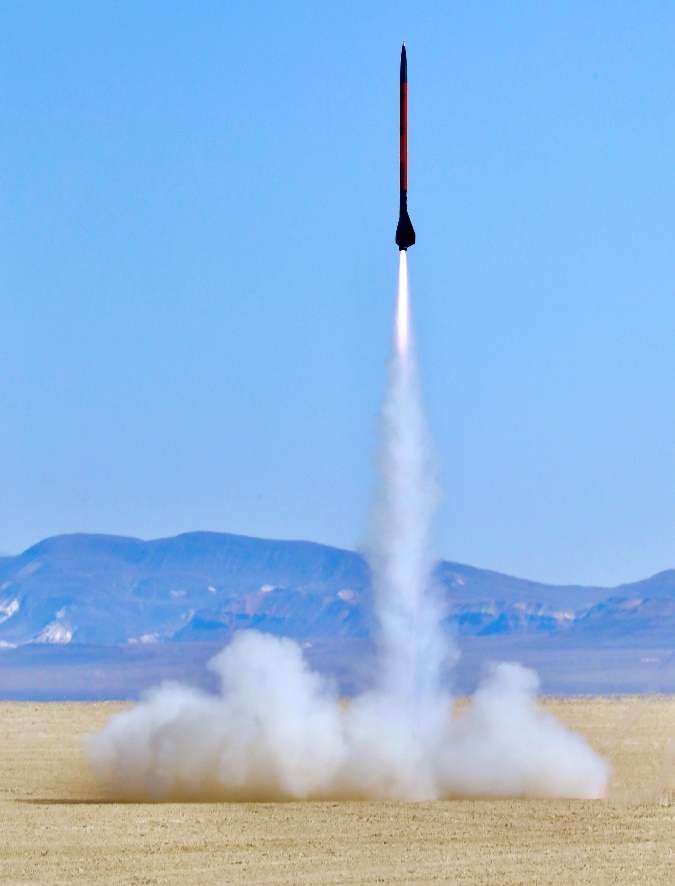 A hobby where the user designs, builds, and launches a rocket

Of those rockets one may fly it for either proof of concept, certification, or a test flight

2 main certification Organizations in the U.S.A
[1]
2
Certification Organizations
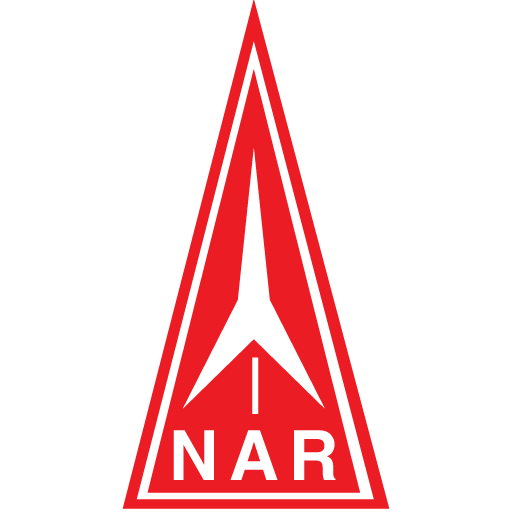 National Association of Rocketry (NAR)
Holds Certification Program
Largest and oldest program in the world
[2]
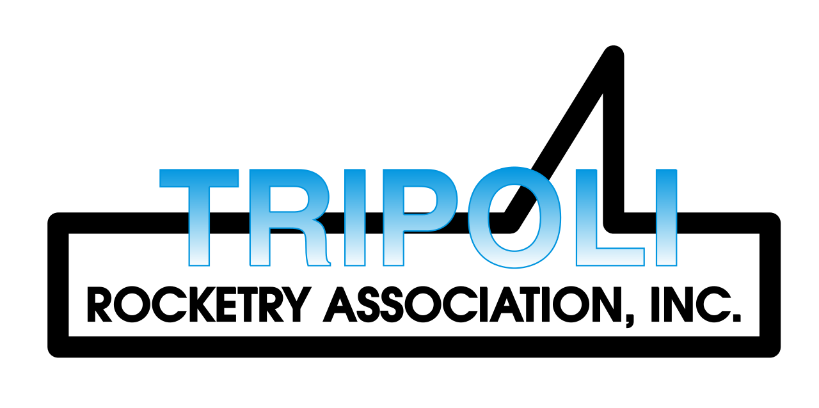 Tripoli Rocketry Association (TRA)
Holds Certification Program
Allows for experimental motors to be flown
[3]
3
Certification Levels
Level 1 (L1)
Must use a H or I motor
More than 80 N average thrust
Single motor of 160.01 [N*s]
Level 3 (L3)
Must have an L2
Must use a M, N, or O motor
Must have experience in L2 capable launches
Submit a design to L3 certification committee
Level 2 (L2)
Must have an L1
Must use a J, K, or L motor
No more than 5120.00 [N*s]
4
FAA Regulations – Class 2 Amateur Rocketry
[4]
14 CFR 101.22
Weighs more than 1.5 [kg] including propellant

Not launch with 5/10ths coverage prevailing

Not into any cloud

Not within 9.62 [km] of an airport

No prior authorization from FAA in controlled airspace (COA)

Must be 18 years or older
5
[5]
NAR High Power Safety Code – Relevant Rules
Shall only fly rockets within the scope of certification level

Shall only use paper, wood, rubber, breakable plastic, fiberglass, or when necessary ductile metal

Shall only use Certified Commercially made rocket motors with exceptions given by the manufacturer

Shall not exceed more than 40,960 [N*s] or weigh more than 1/3rd of the certified average thrust.

Shall use an active recovery system that shall be able to be reused
6
[Speaker Notes: NAR high power safety code rules that had applied to this project were:]
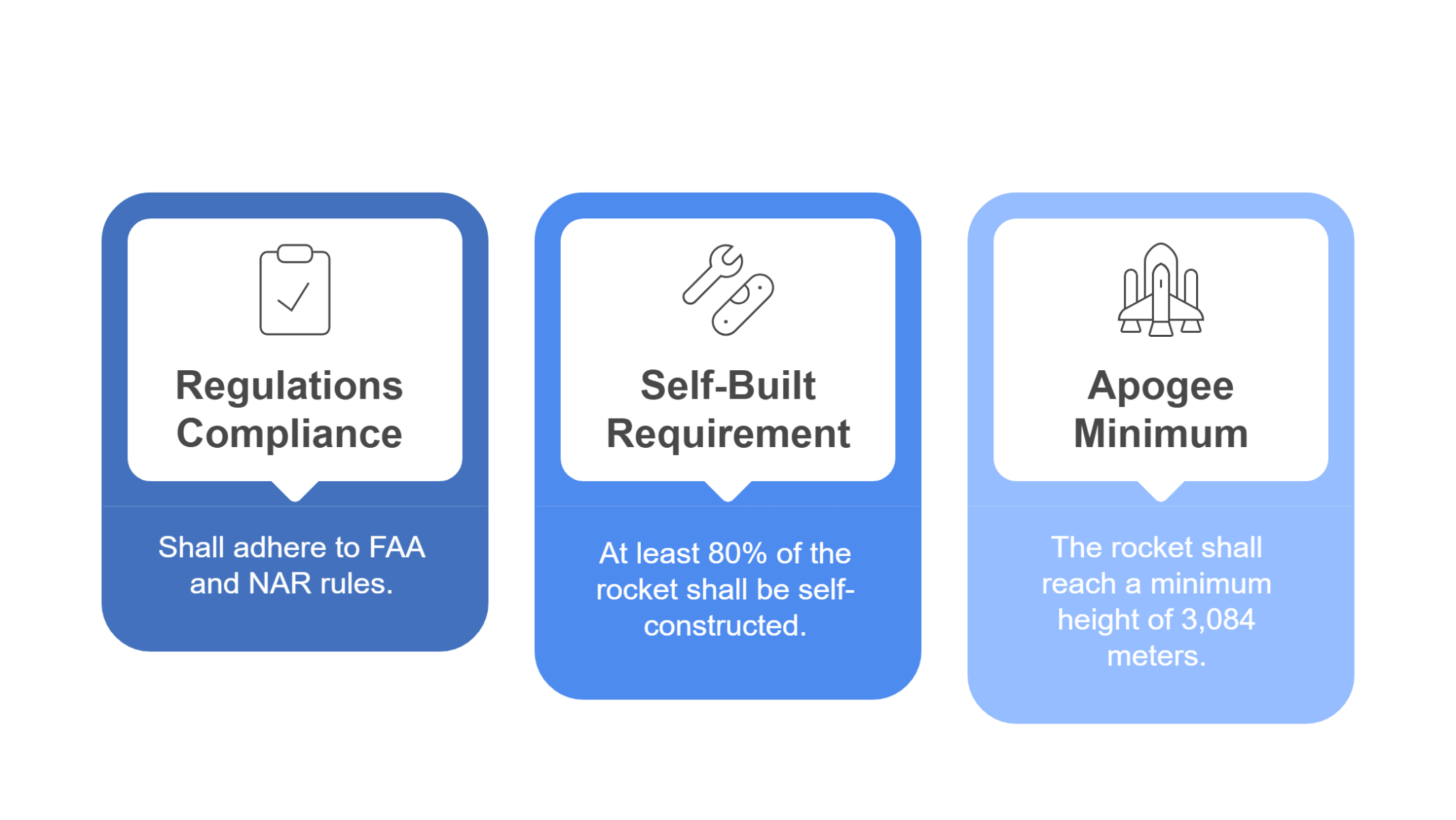 Requirements
7
Conventional vs. Unconventional
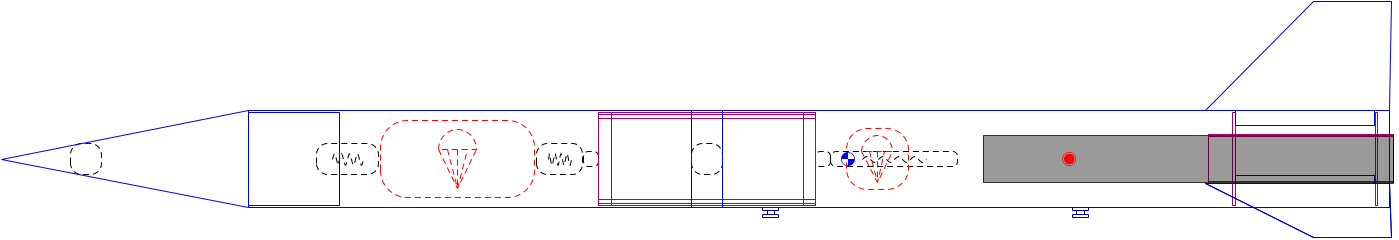 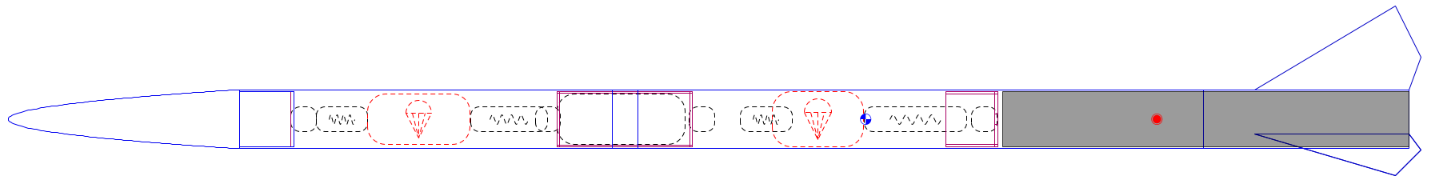 8
System Overview
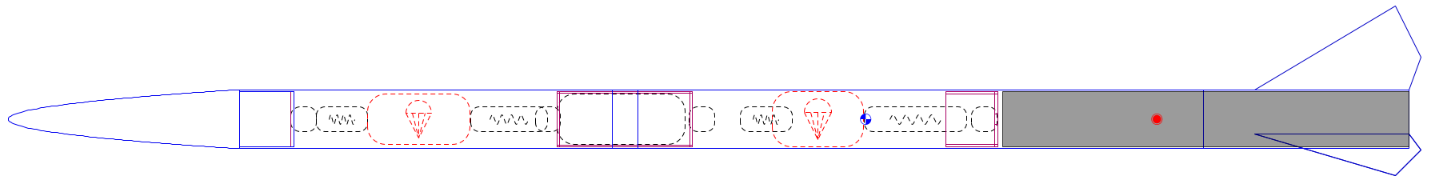 4.93 caliber
58.4mm
1.63m
9
Motor
10
[Speaker Notes: Note: There is a grey area when it comes to the impulse ranges of J, K, or L]
Motor
Decided on AeroTech K805-P

Used RMS 54/1706

Had needed separate ejection charges 
Height was unachievable using the conventional method
44.5cm
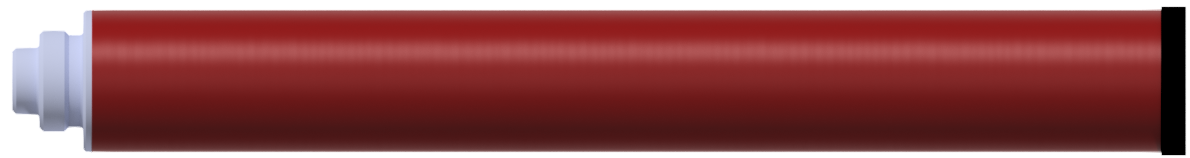 5.66cm
11
Airframe
Materials
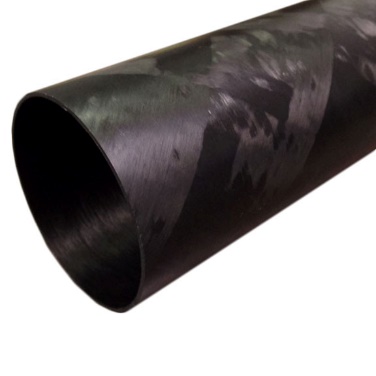 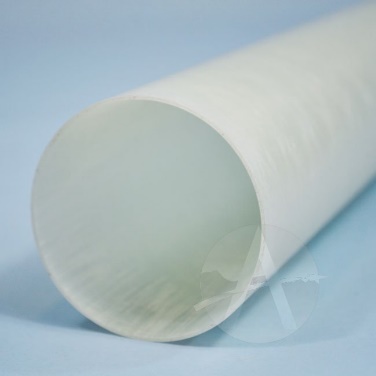 Cardboard
Fiberglass
Carbon Fiber
Manufacture or Buy?
[6]
[7]
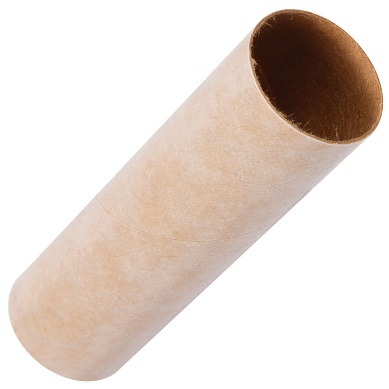 Manufacturing was chosen
Body Tubes made up a large amount of the 80% requirement
Fiberglass was chosen
[8]
12
Airframe
Fiberglass
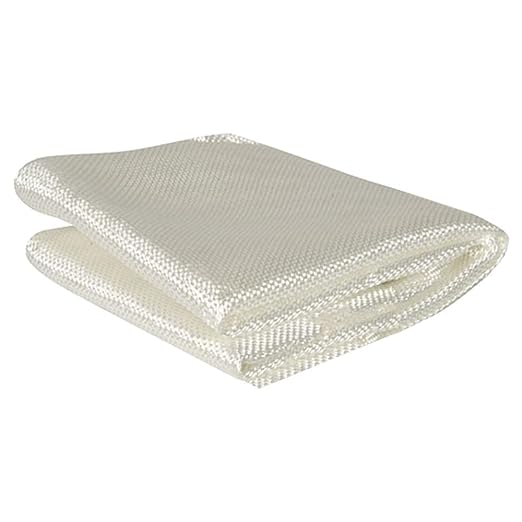 Desired weight
Minimum diameter rocket
Space constraints
Different method for attaching fins
Avionics Bay
[9]
The avionics bay was much smaller
Was made of 3D printed materials only
The strength was needed to be tested
13
Airframe - Fins
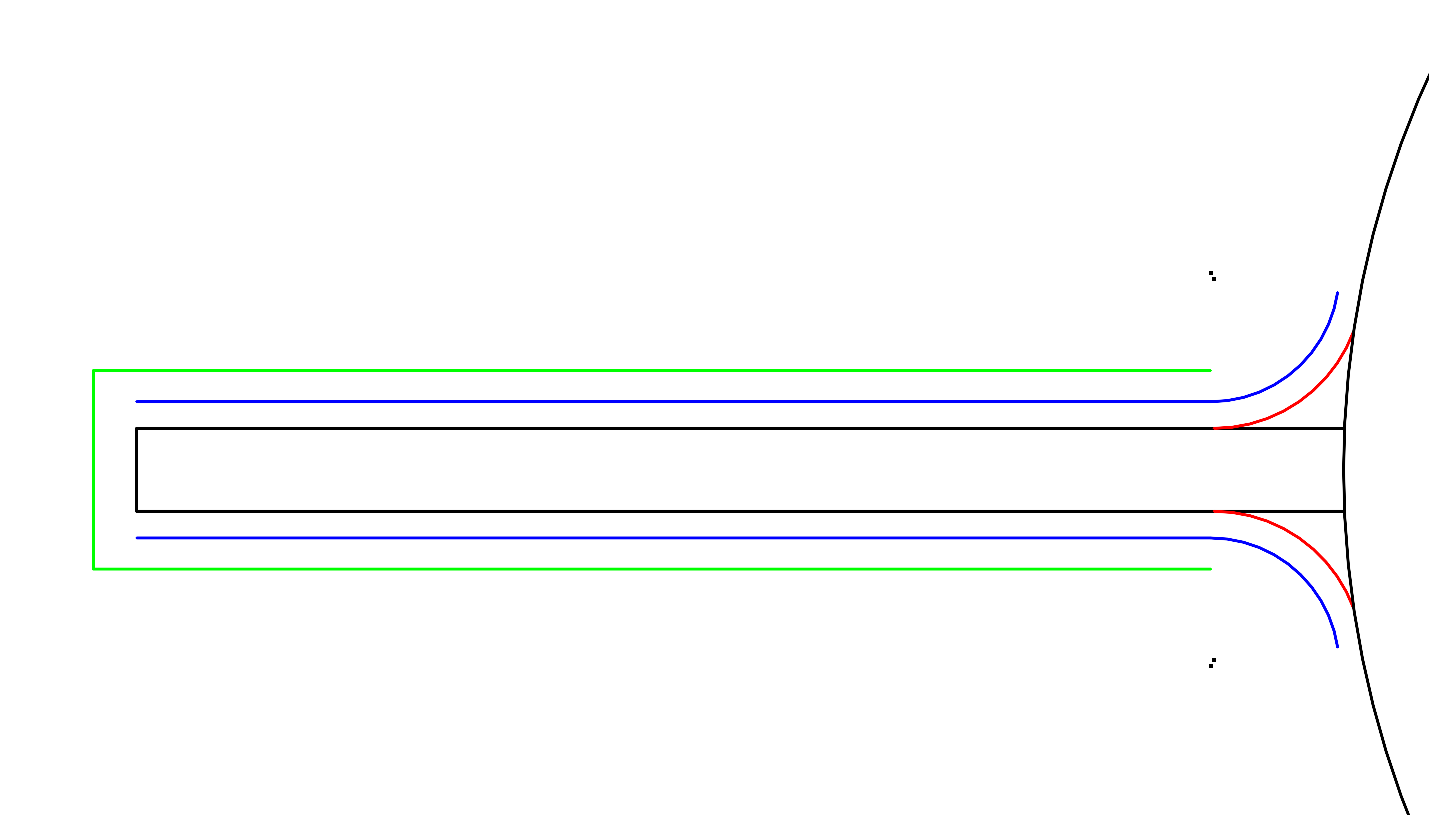 Composite sandwich

PETG base

Fiberglass overlay
Fillets
Fiberglass Layer 1
Fiberglass Layer 2
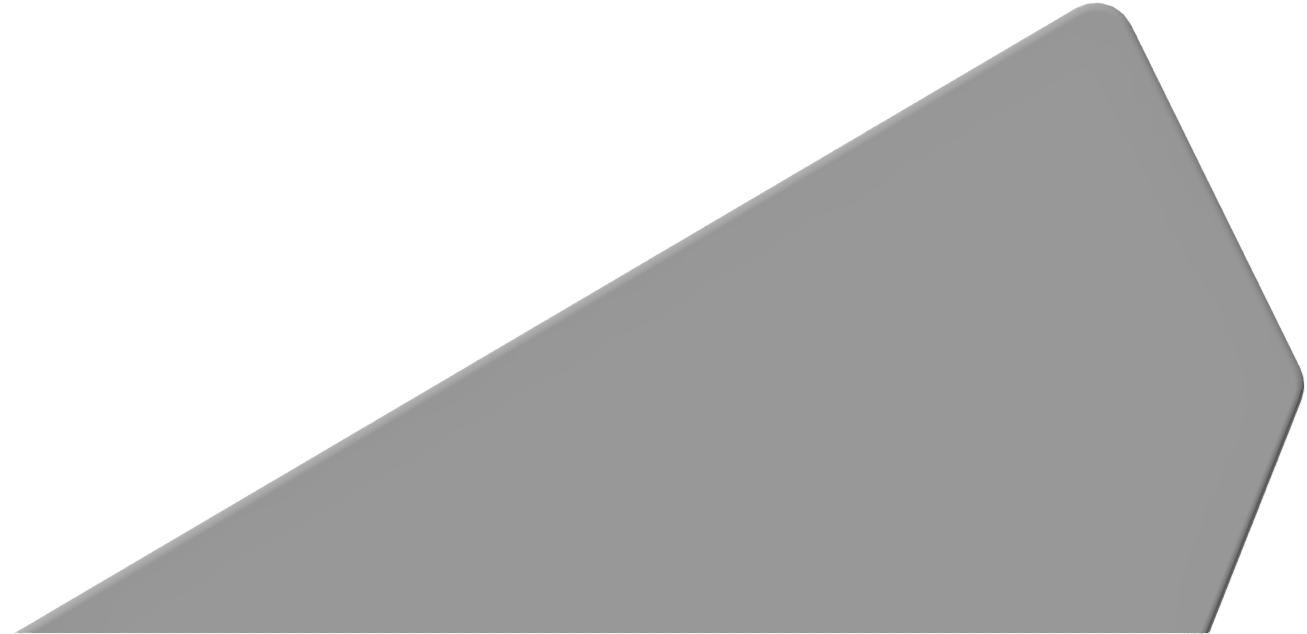 8.25cm
15.3cm
14
Motor Retention System
Minimum diameter meant that no retaining ring was used

Created a position of failure

Custom options were explored

Aluminum 6061 was chosen
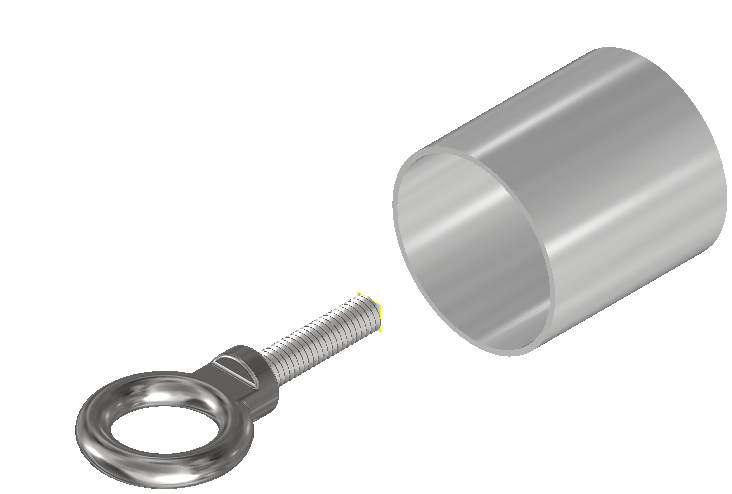 58.4mm
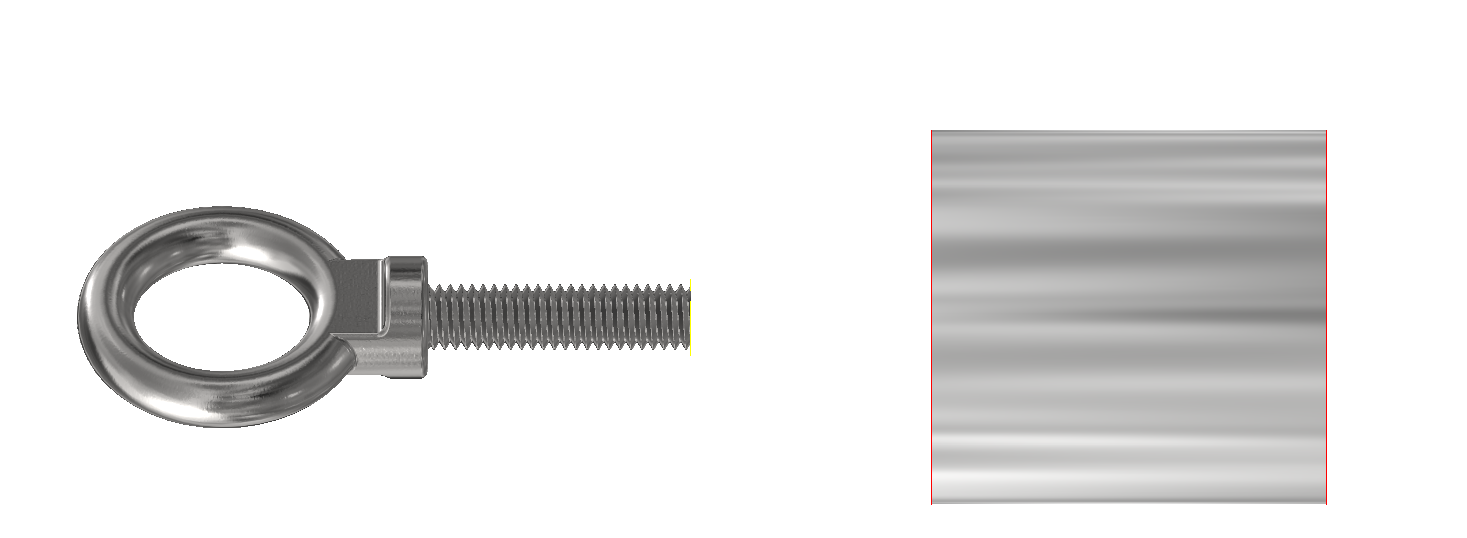 11.4cm
58.4mm
9.53mm
15
Nose Cone - Geometry
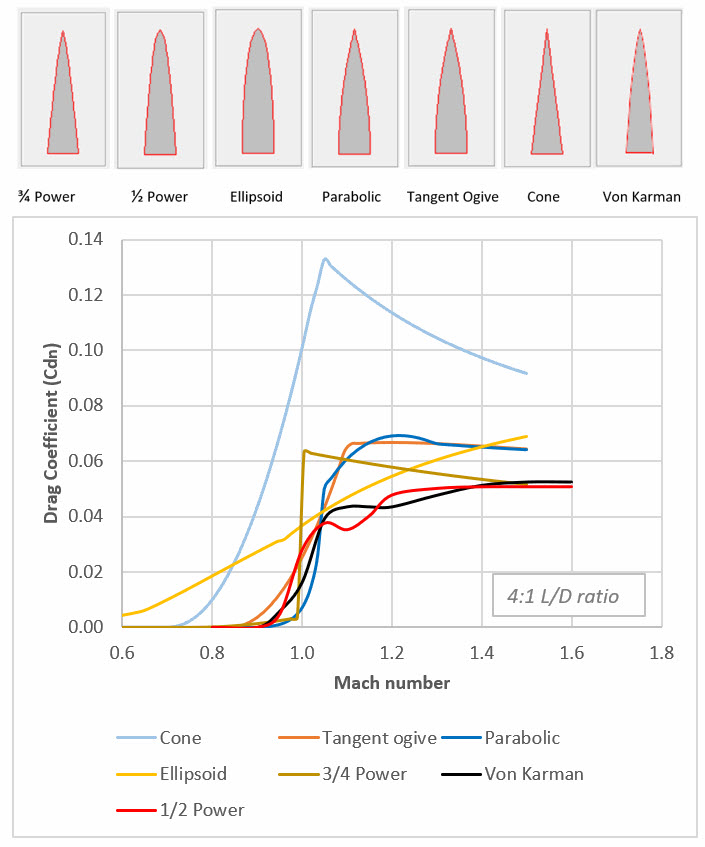 Many shapes

Drag coefficient vs. Mach number was looked at

Three types were evaluated

½ Power series was chosen
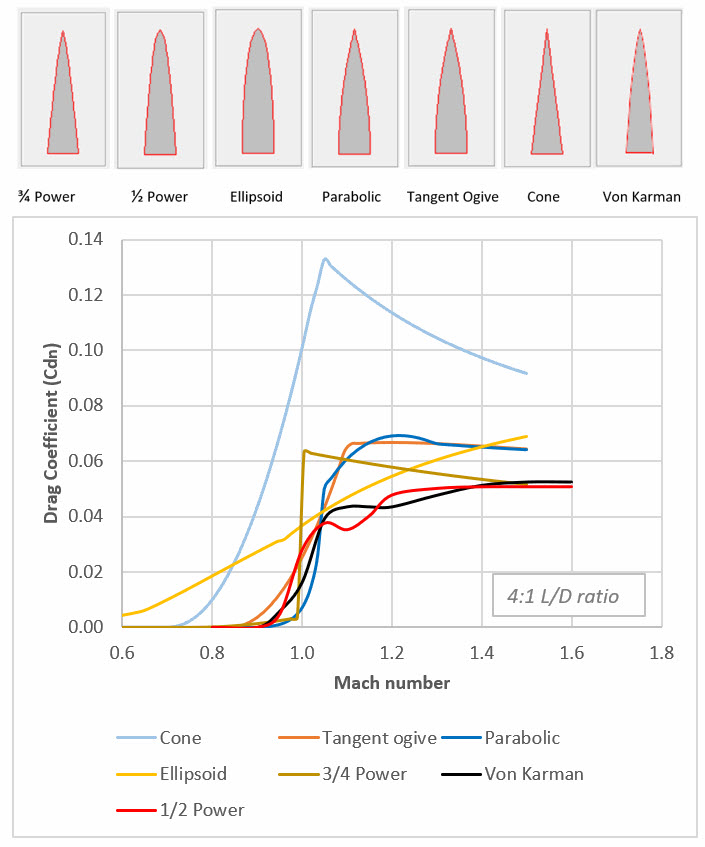 [4]
16
Nose Cone – Shoulder
Contained print in place nuts

Allowed for a strong connection to the airframe

Served as a mounting point for the recovery system
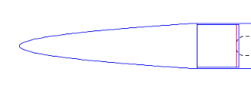 6.66cm
38.1mm
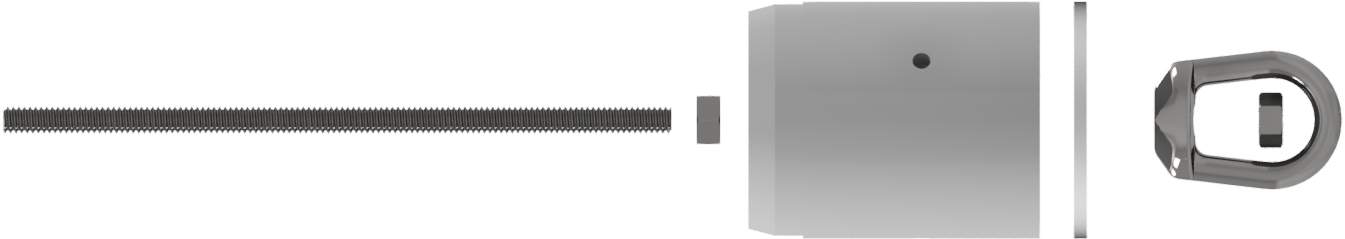 15.2cm
6.35mm
3.04mm
17
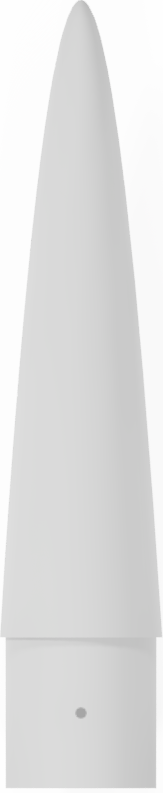 Nose Cone – Materials
3D printed materials were utilized to achieve the complex geometry

Since the nose cone was made from 3D printed materials, simulations were done to ensure it could withstand aerothermal heating
28.3cm
5.41cm
18
Electronics
Altimeter
Handle Mach speeds
Dual Deploy for fast recovery

GPS
Functional at high speeds and altitude
Transmit far to account for drift

Battery
9V with 1,000 mAh
2 batteries for power redundancy
Separation prevented shorting of electronics
PerfectFlite Stratologger SL100
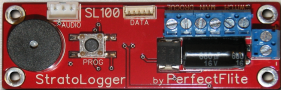 [11]
Altus Metrum TeleGPS
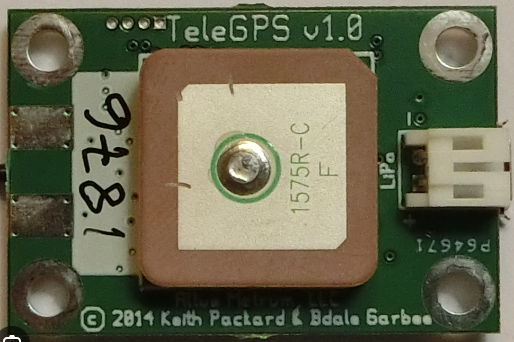 [12]
19
Avionics Sled – Mounting Positions
Mounted on a plate, which slid into the avionics bay
Electronics mounted with battery terminals facing away from each other
12.2cm
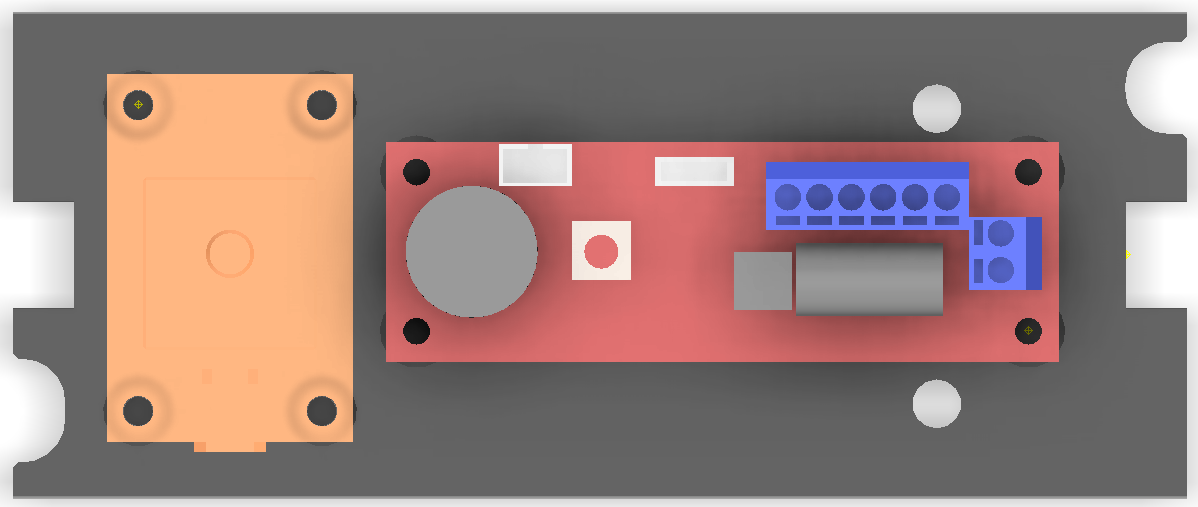 3.81cm
2.29cm
5cm
2.54cm
6.98cm
20
Recovery System
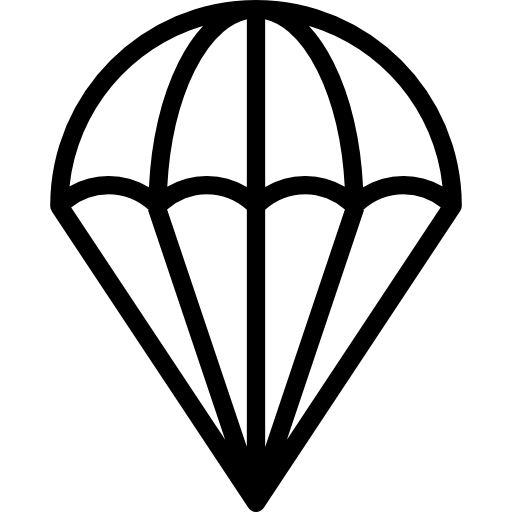 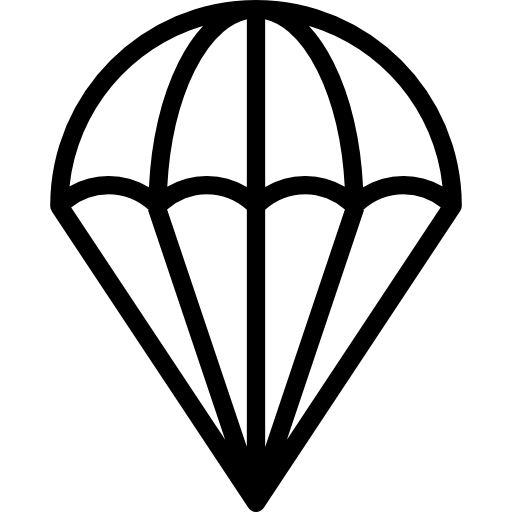 Main
Booster
Main concern was Ejection charge
All Kevlar was chosen
Mounted to the Avionics and Nose Cone bulkheads
Made use of Quick Links at all connection points
Swivels for parachutes
Determined strength from deployment at terminal velocity
A Sheet chute and Tarc chute were chosen for the recovery system
21
OpenRocket Flight Simulation
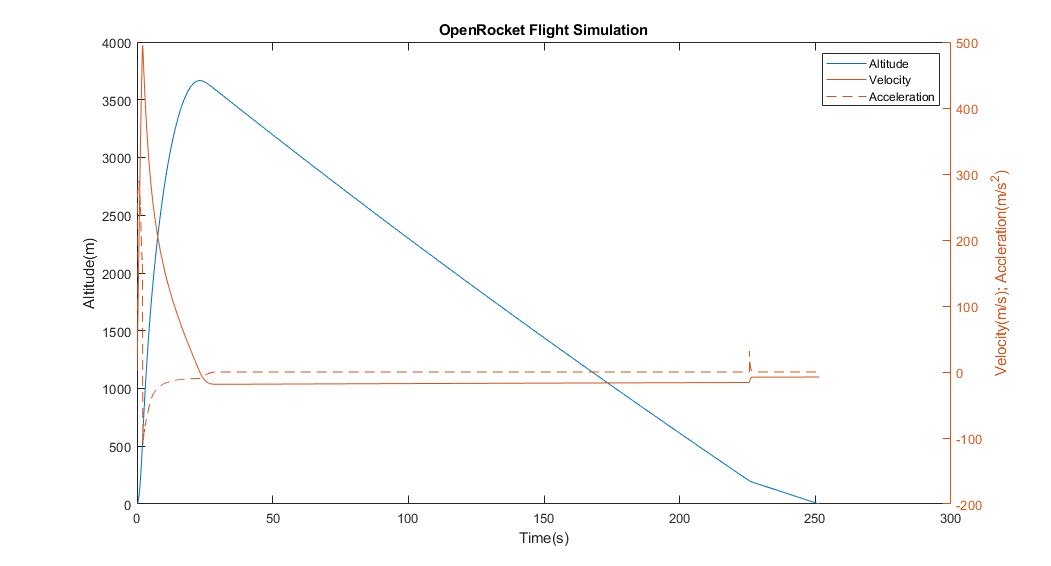 Looked at:
Flight Simulation
Drag coefficient vs. Mach Number
Calculated using derivations of Barrowman’s Method
22
Drag coefficient vs. Mach number
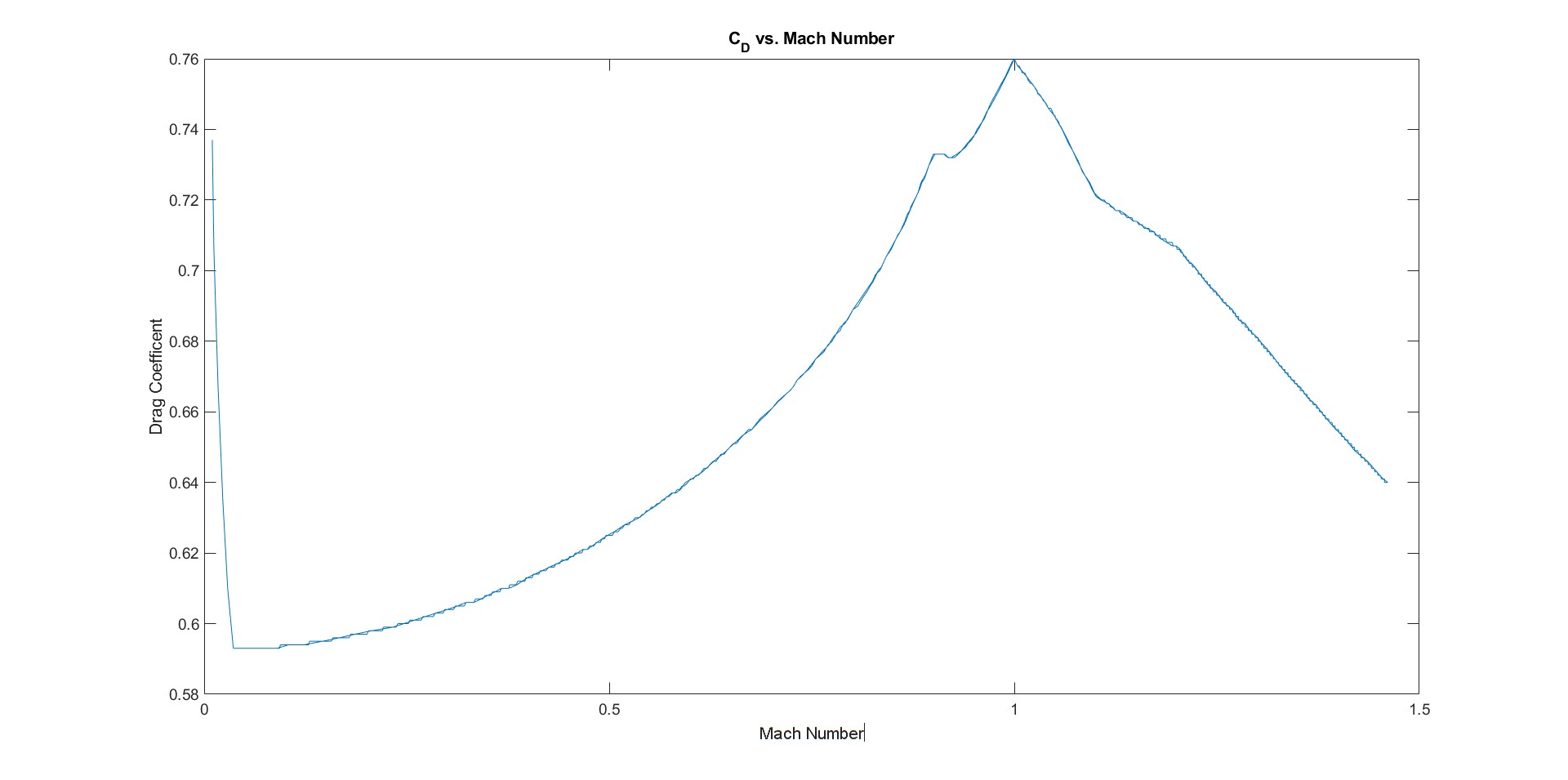 23
Ansys Fluent
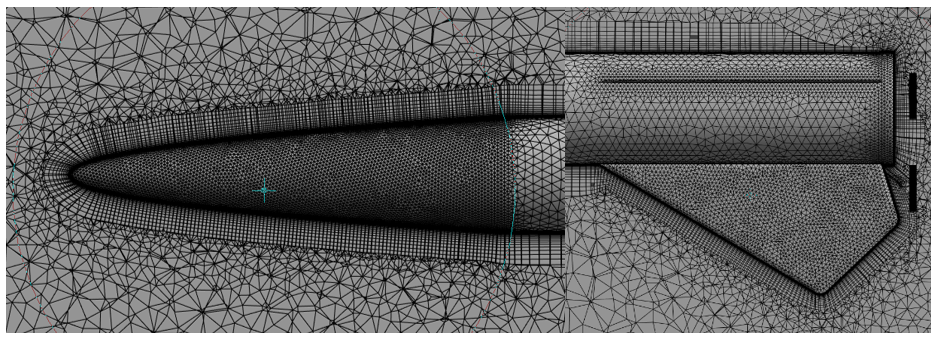 ~1.81 million elements
Face meshing for nose cone and fins 2 [mm]
Face meshing for body 4 [mm]
Inflation over the rocket: First layer thickness 1 [μm] and 20 layers
Body sizing for control volume 60 [cm]
24
Ansys Fluent Simulation Settings
K-Epsilon Realizable
Wall roughness constant of 60 [μm]
Pressure Inlet calculated using Isentropic Equations
Assumed 101,325 [Pa] for static pressure
Calculated ~271,000 [Pa] for stagnation pressure
25
Ansys Fluent Results – Temperature
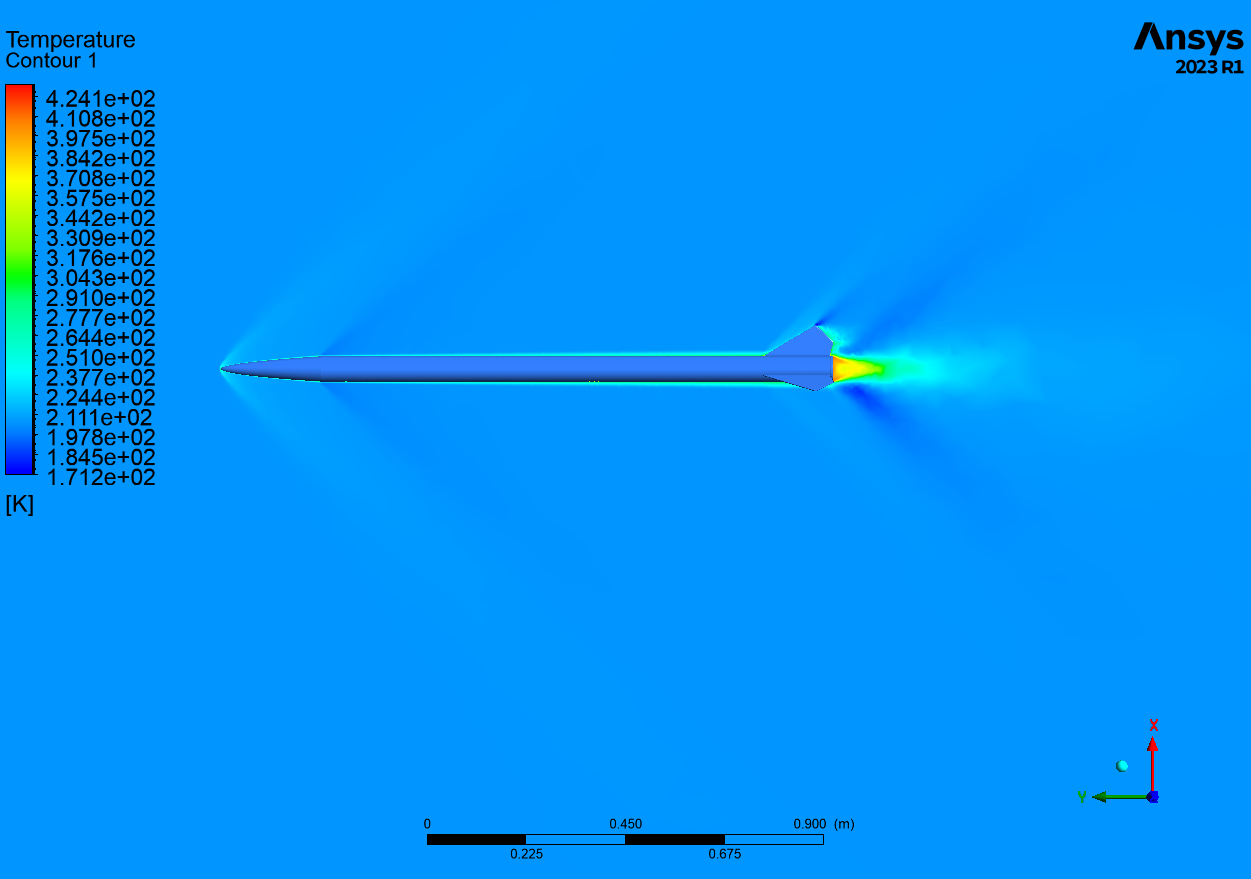 Temperature at the tip of 158oC 
PA-6 CF  (Nylon Reinforced Carbon Fiber) was chosen
Maximum Deflection Temperature of 182oC [10]
26
Ansys Static Structural – Auto scale
Fixed supports were used on the ends
Simulated 3 materials: Onyx, PA-6 CF, PLA
Best material shown
0.365 [nm] of total deformation
300 [N] applied load
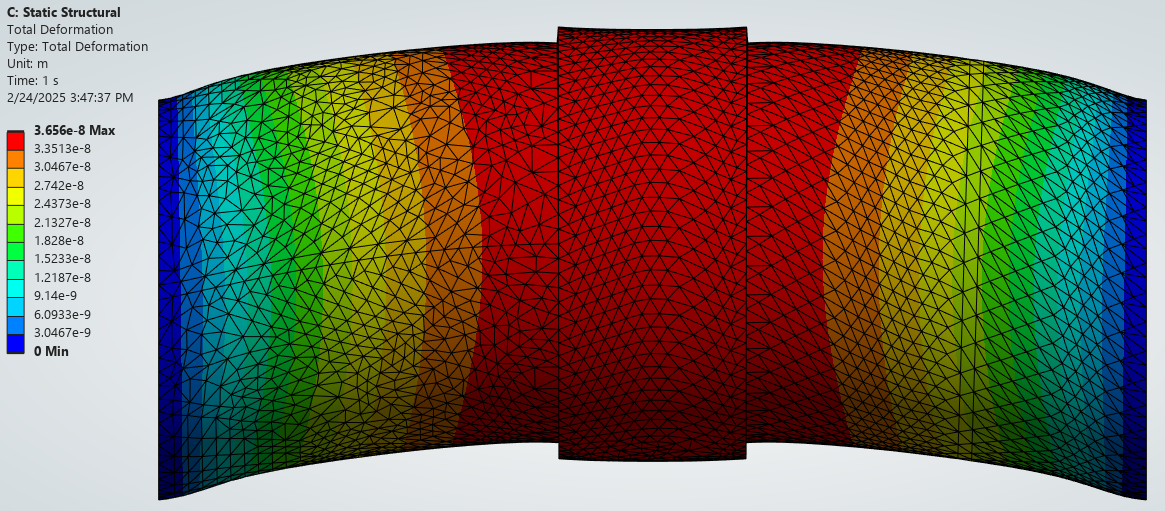 27
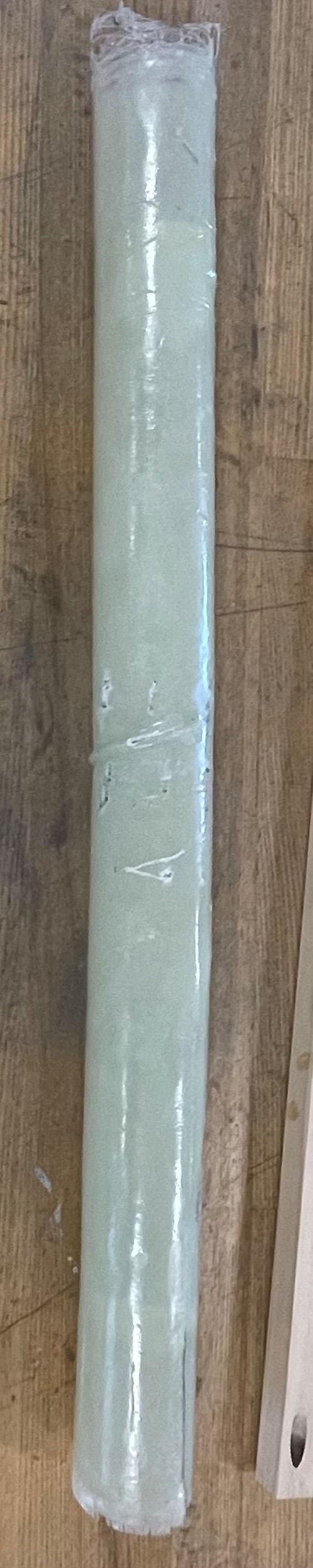 Manufacturing – Body tubes
A 3D printed mandril was used

Fiberglass cloth was wrapped around it, which created the body tube

West System’s 105 Epoxy and 206 Hardener was utilized

Adhesion to the mandril was prevented with Car Wax
28
Manufacturing – Fins
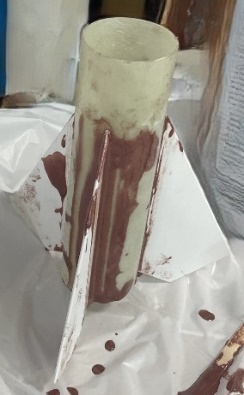 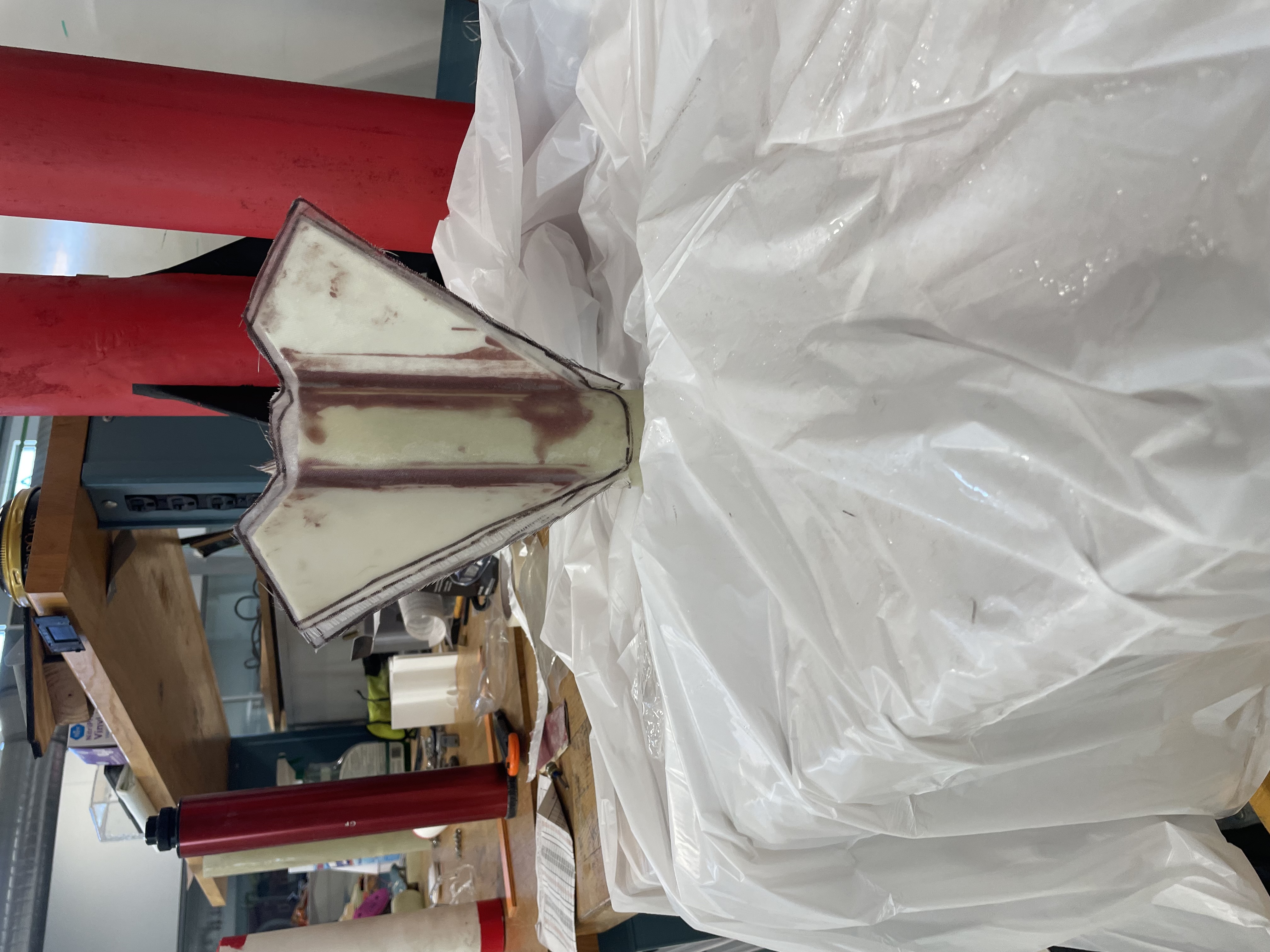 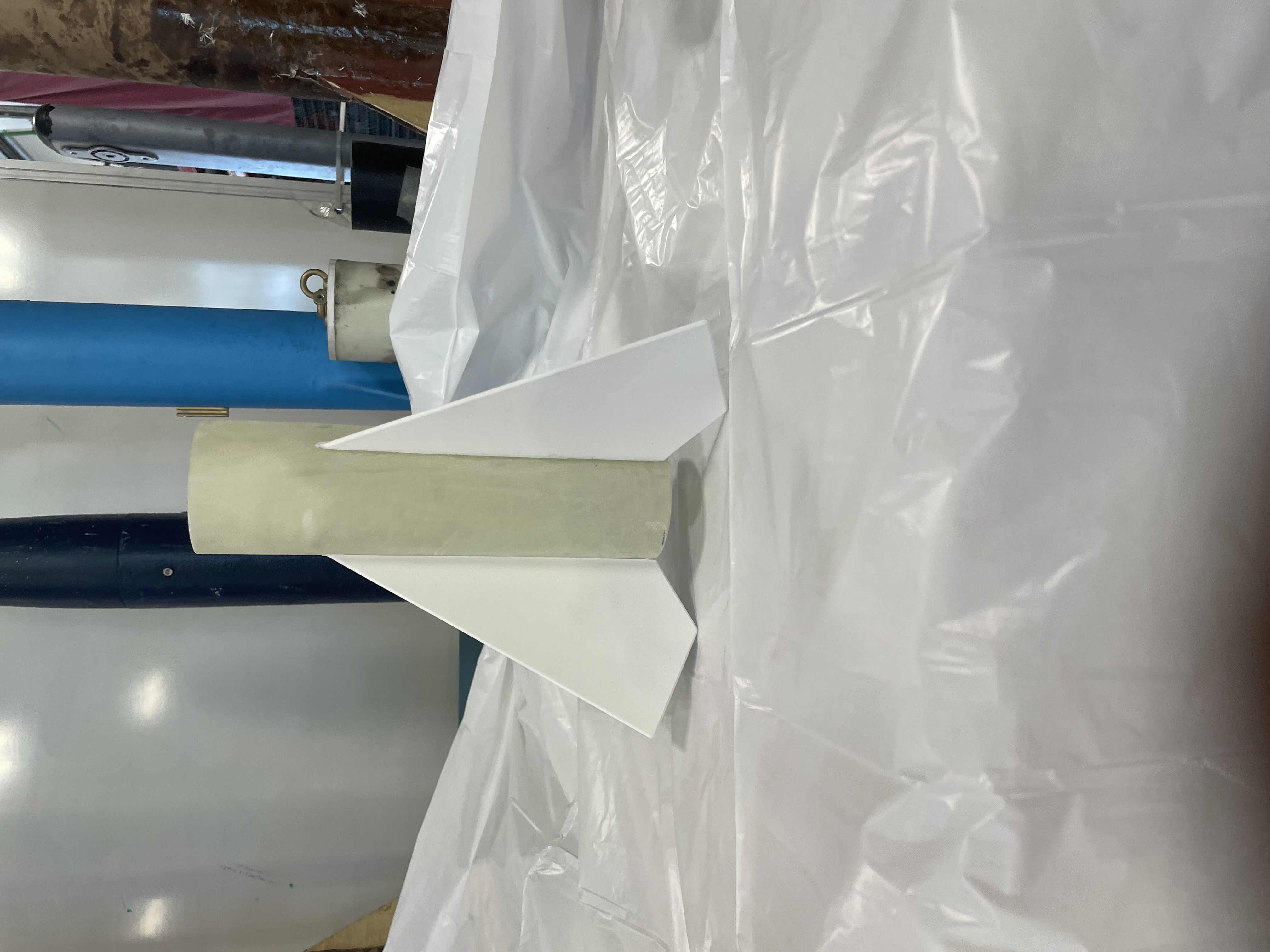 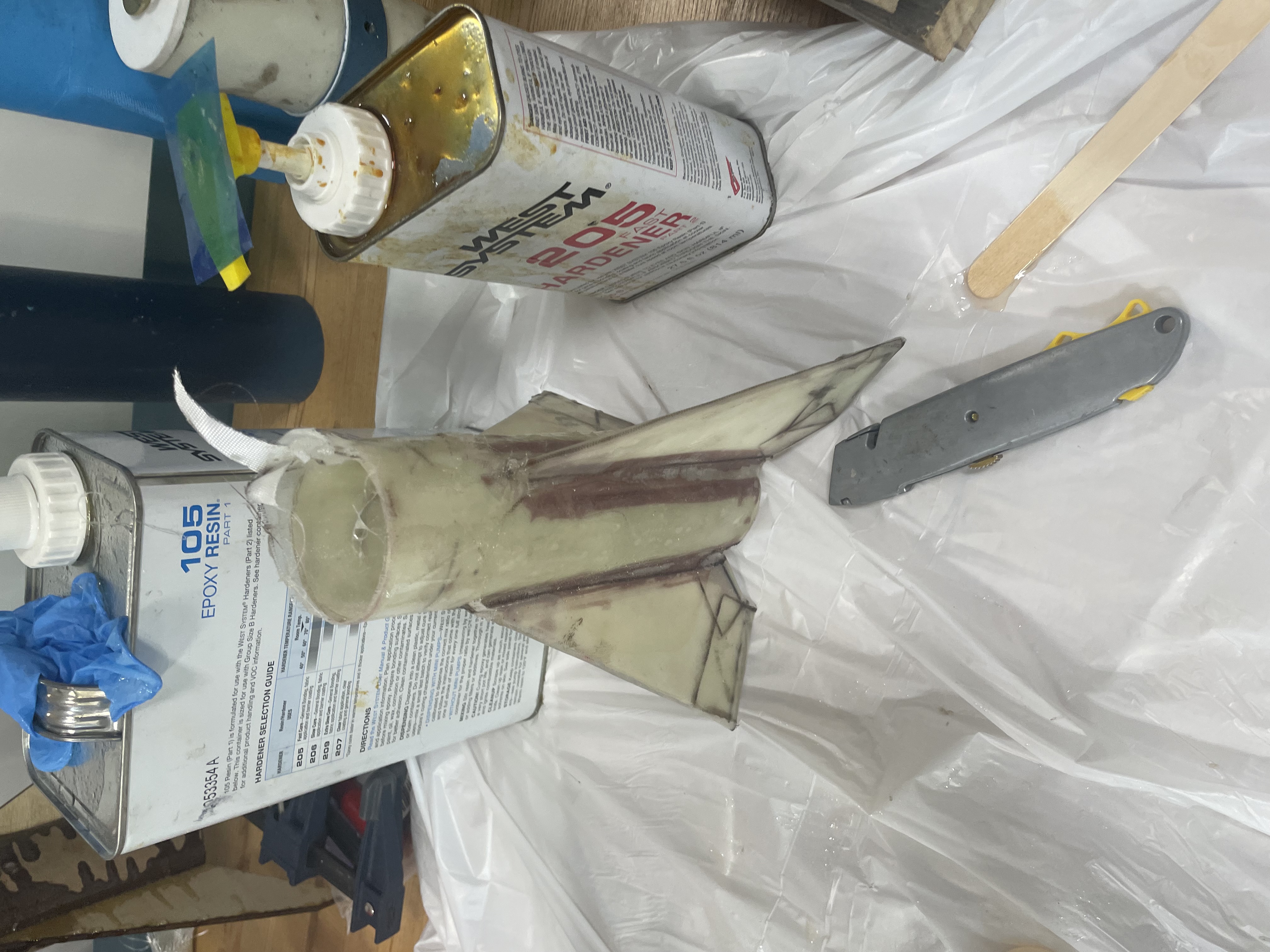 Process
29
Testing – Ejection tests
Pressurized Triple Seven was used
Ejection charges were assembled using a pressurized tube
Used 20 Grains of Triple Seven on both sides
Drogue Parachute
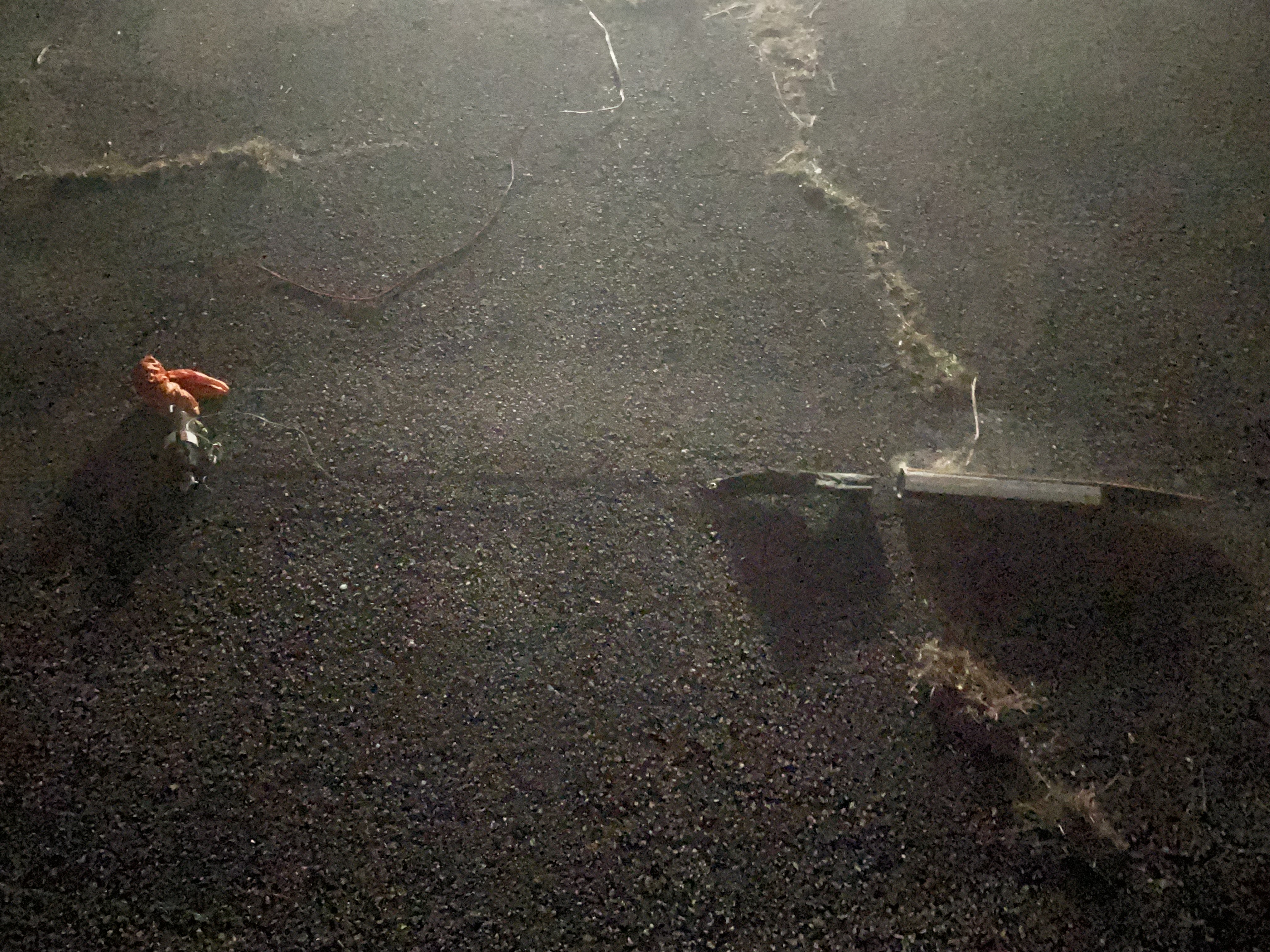 Main Parachute
30
Preflight
The motor was assembled
Included greasing the forward and aft closures and the smoke charge insulation
Screwing the threaded forward closure to the case
Attaching the forward seal disk to the phenolic liner
Sliding in the liner with the grains inside into the case
Screwing aft closure to the case
Ejection charges were assembled
The Orbiter was placed on the pad
31
Flight
A max altitude of 2876 [m] was achieved

A maximum speed of 142 [m/s] was reached

Signal was lost from the GPS during boost and during descent at 349 [m]
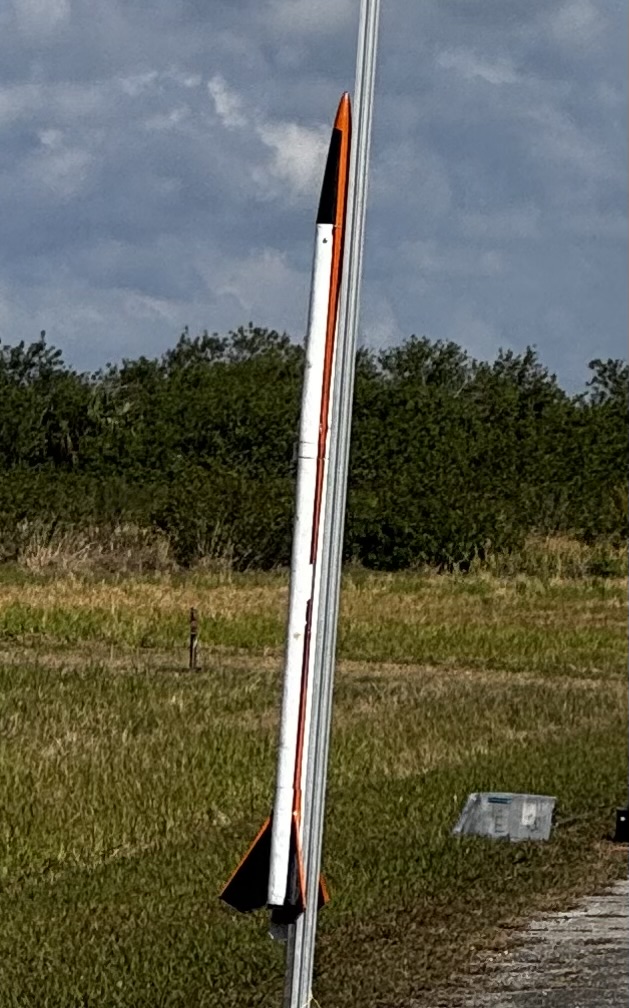 32
Post Flight Analysis
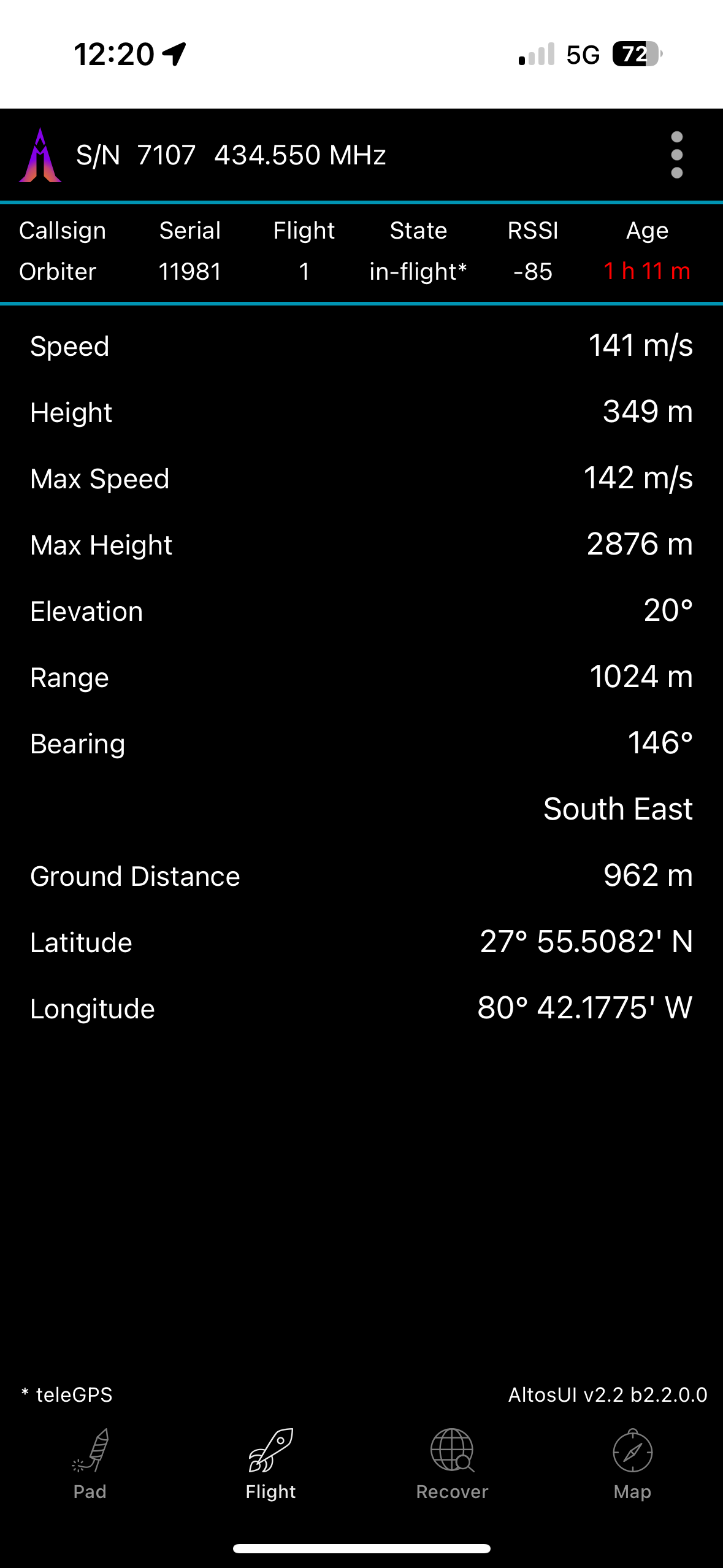 Failure was contributed to recovery system failure and GPS tracking

An event had occurred visually and from the data

No part of the rocket was ever recovered due to the errors
33
Conclusion
While the rocket itself was not a success the project is a success

It pushed the bounds of conventional amateur rocketry

Explored new and alternative methods

Future steps towards improvement include:
Refined Manufacturing of body tubes
Improved testing methods for preflight on GPS
Improved design on the parachute bags

Create an efficient and better design
34
References
[1] https://www.nar.org/content.aspx?page_id=0&club_id=114127
[2] https://freebiesupply.com/logos/nar-logo/ 
[3] https://en.wikipedia.org/wiki/Tripoli_Rocketry_Association 
[4] https://www.ecfr.gov/current/title-14/chapter-I/subchapter-F/part-101#sp14.2.101.c
[5] https://www.nar.org/content.aspx?page_id=22&club_id=114127&module_id=669238
[6] https://www.madcowrocketry.com/4-5-carbon-fiber-airframe/ 
[7]https://www.apogeerockets.com/Building_Supplies/Body_Tubes/Fiberglass_Tubes/4in_G12_Fiberglass_Filament_Wound_Tube_48in_Long 
[8] https://www.istockphoto.com/photos/cardboard-tube
[9] https://www.homedepot.com/p/Wellco-6-oz-39-3-in-x-12-ft-Woven-Fiberglass-Cloth-for-Boat-RC-Plane-Auto-Surfboard-Tub-Pool-Repair-FC12393200/326891078 
[10] https://www.nakka-rocketry.net/RD_nosecone.html 
[11] http://www.perfectflite.com/Downloads/StratoLogger%20manual.pdf 
[12] https://altusmetrum.org/TeleGPS/ 
[13] ANSYS Fluent
35
Barrowman’s Method
Ejection Charge Assembly
Hot Glue plug
Hot Glue plug
Pressurized Tube
Ematch
38
Ansys Supplemental Information
Control Volume size
4[m] x 4[m] x 10.5[m]
Static Structural Materials
PLA – Polylactic acid
Onyx – Carbon fiber filled nylon
39